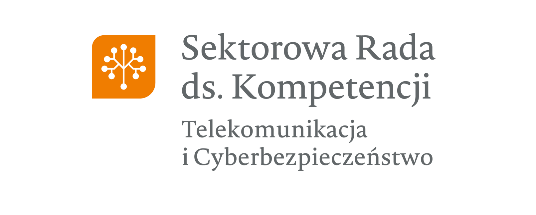 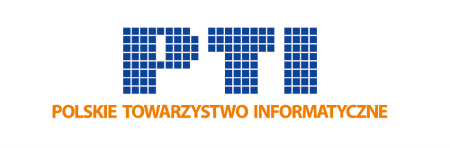 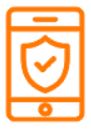 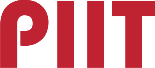 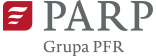 Kwalifikacje zgłoszone przez Rady do ZSK 
odpowiedzią na potrzeby rynku



Bogusław Dębski
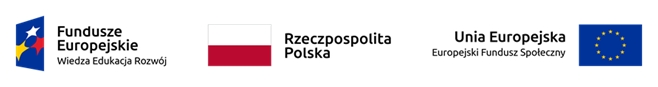 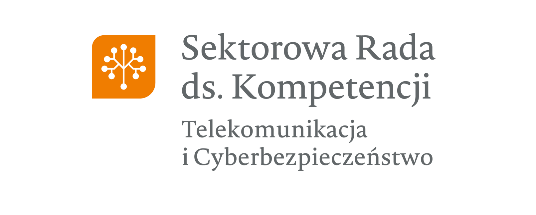 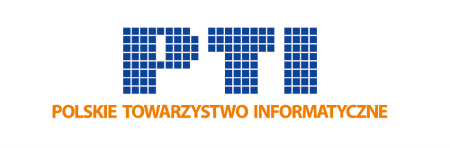 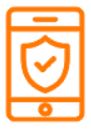 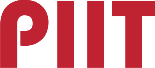 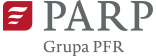 Zintegrowany System Kwalifikacji (ZSK)

Wyodrębniona część Krajowego Systemu Kwalifikacji, w której obowiązują określone w ustawie standardy opisywania kwalifikacji oraz przypisywania poziomu Polskiej Ramy Kwalifikacji do kwalifikacji, zasady włączania kwalifikacji do Zintegrowanego Systemu Kwalifikacji i ich ewidencjonowania w Zintegrowanym Rejestrze Kwalifikacji, a także zasady i standardy certyfikowania kwalifikacji oraz zapewniania jakości nadawania kwalifikacji.*
*https://kwalifikacje.gov.pl/o-zsk/informacja-o-zsk/57-podstawowe-pojecia/243-zintegrowany-system-kwalifikacji-zsk
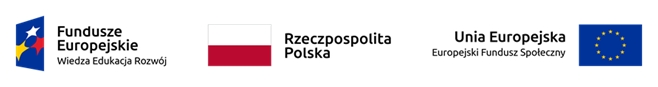 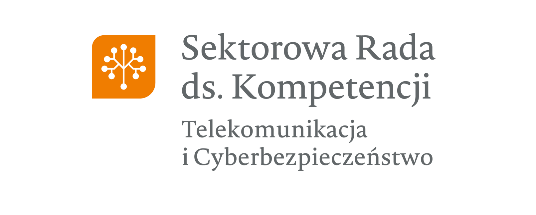 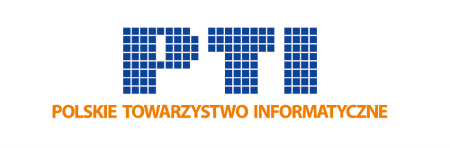 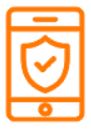 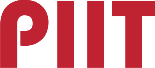 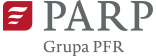 ZINTEGROWANY REJESTR KWALIFIKACJI

Rejestr publiczny, który gromadzi informacje o wszystkich kwalifikacjach włączonych do Zintegrowanego Systemu Kwalifikacji (ZSK)*
*https://kwalifikacje.gov.pl/k
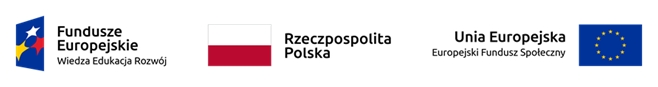 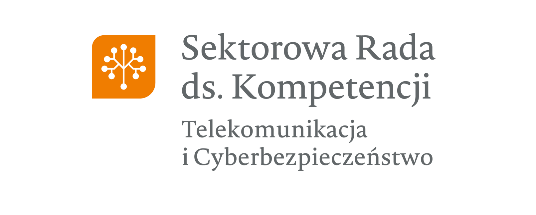 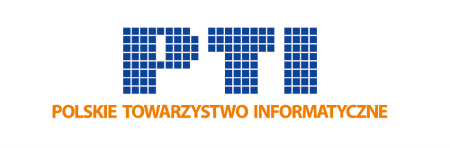 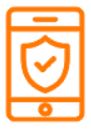 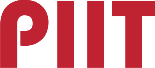 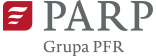 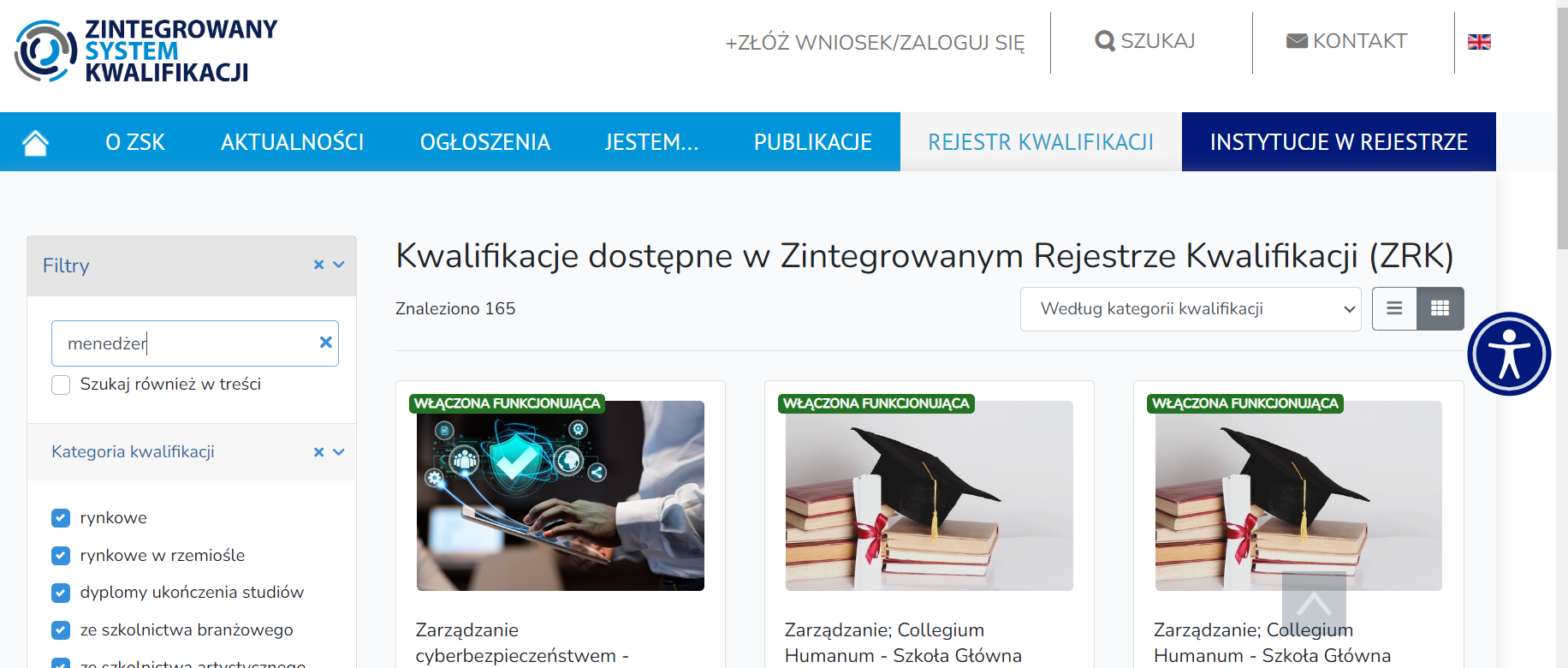 *https://kwalifikacje.gov.pl/k
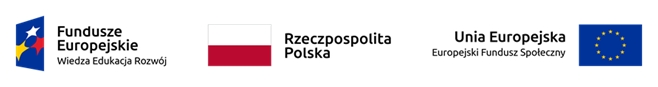 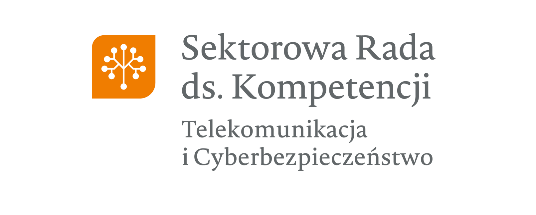 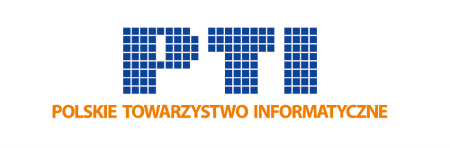 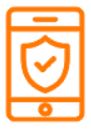 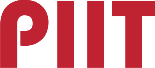 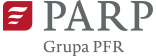 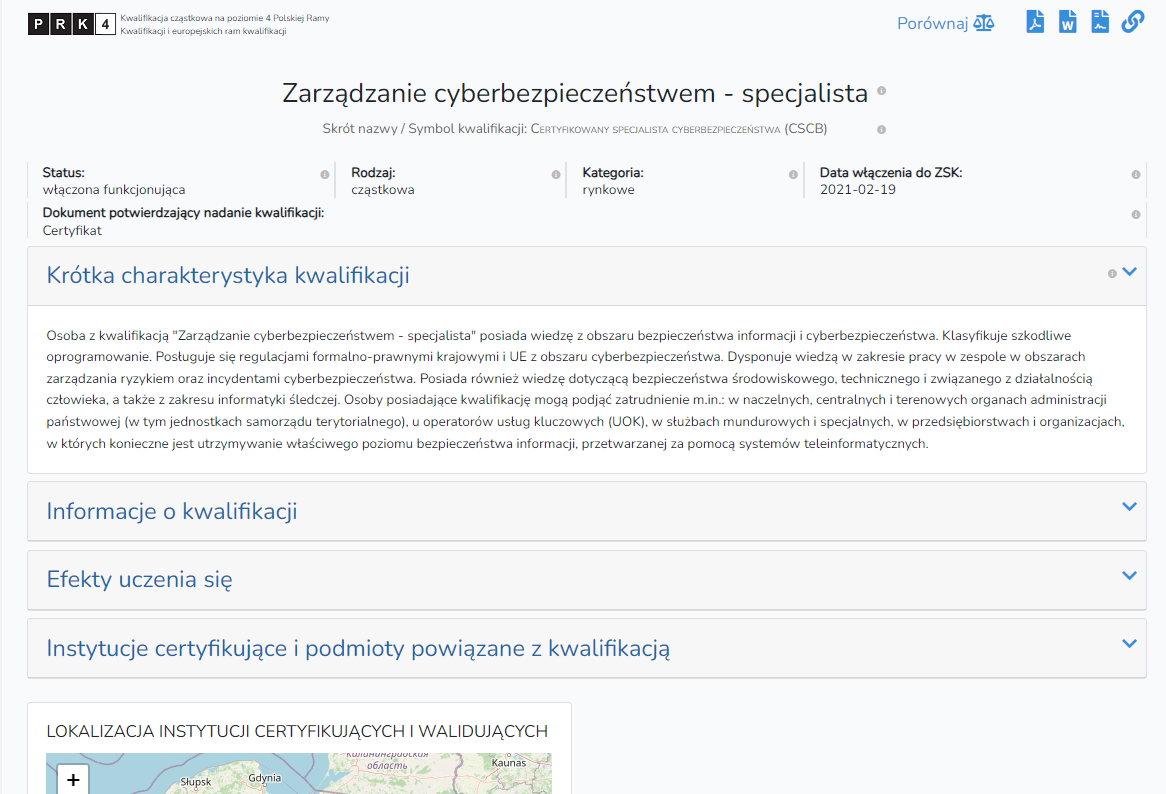 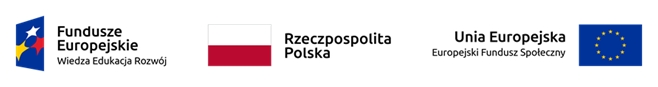 *https://kwalifikacje.gov.pl/k
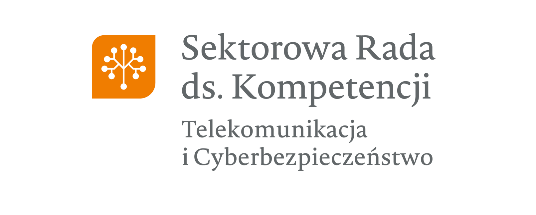 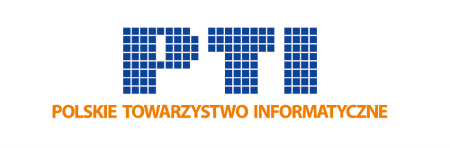 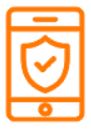 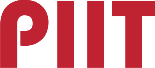 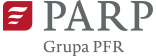 Projektowanie usług chmurowych w organizacji- 5 PRK   
Zarządzanie usługami chmurowymi w organizacji – 4 PRK
Zapewnianie cyberbezpieczeństwa rozwiązań chmurowych – 5 PRK

Obsługa incydentów w obszarze cyberbezpieczeństwa - 4PRK

Przetwarzanie i wykorzystywanie otwartych danych publicznych - 4PRK
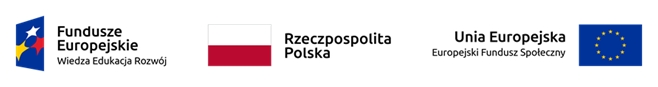 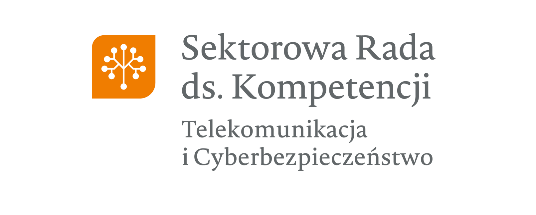 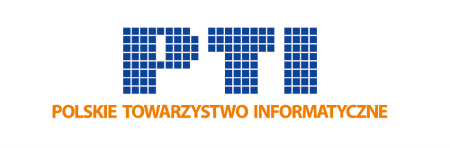 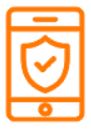 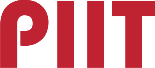 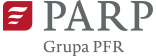 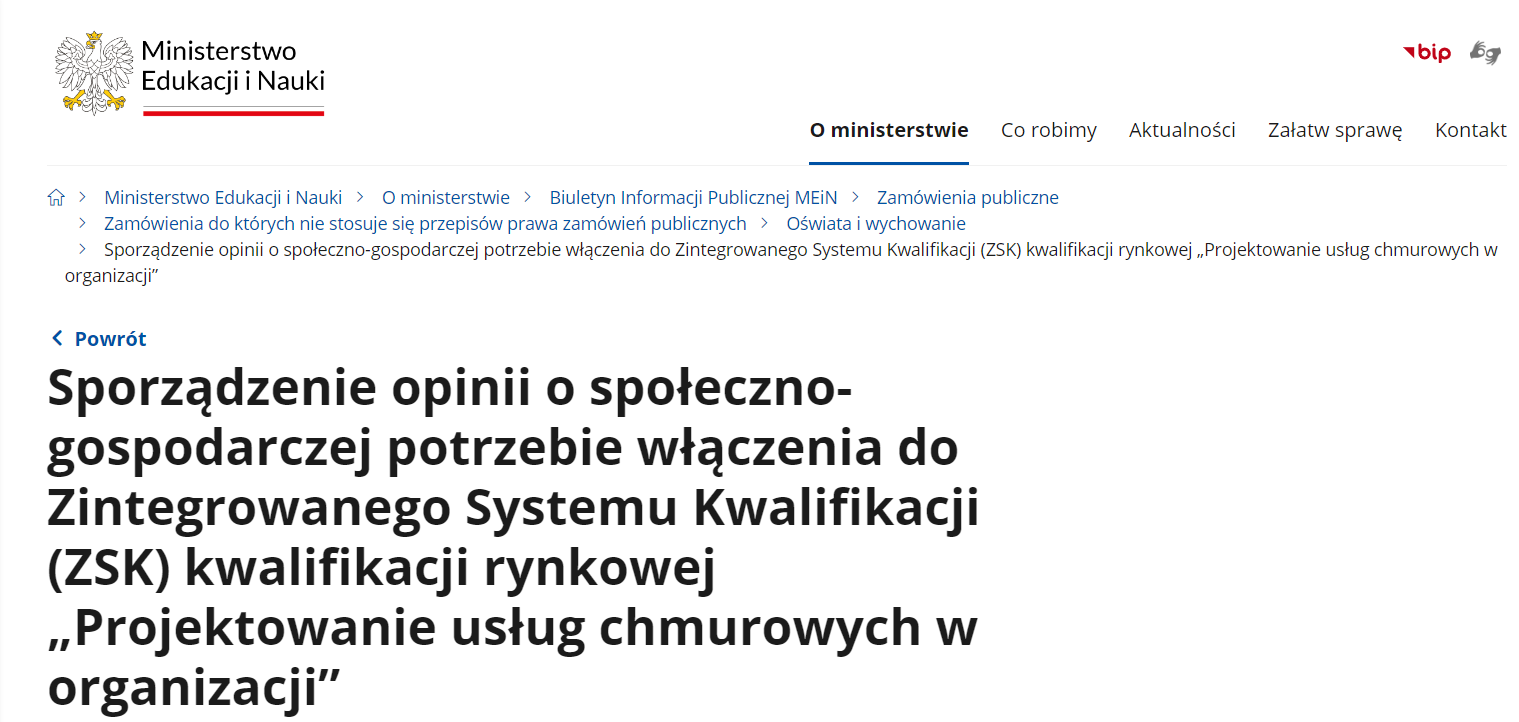 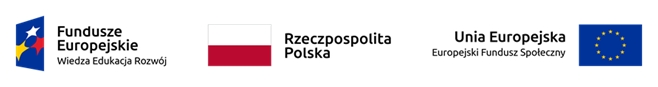 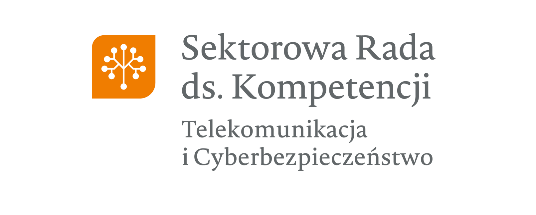 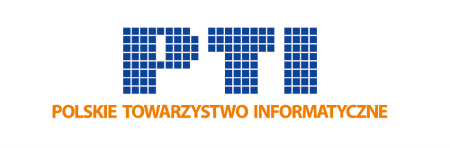 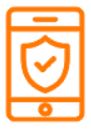 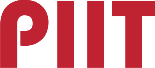 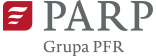 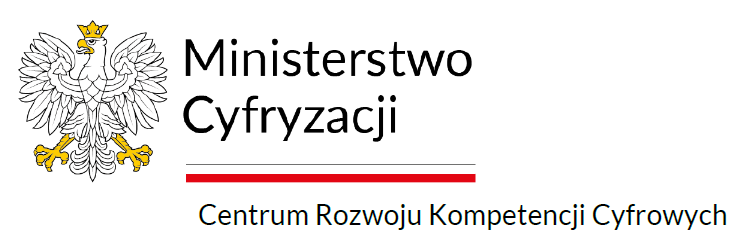 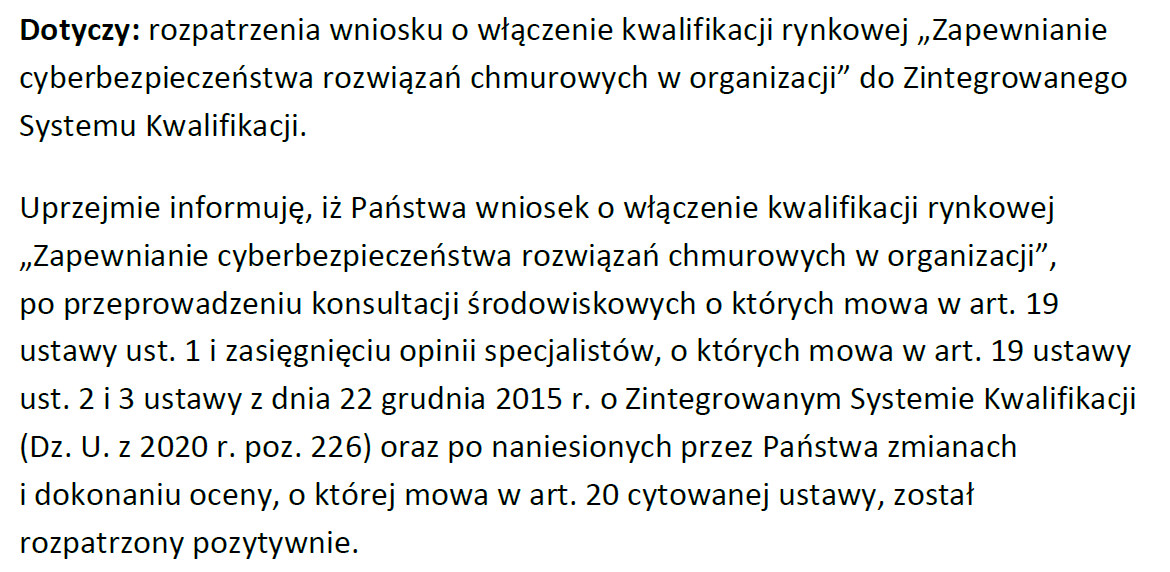 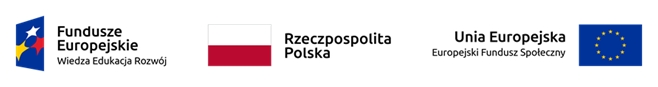 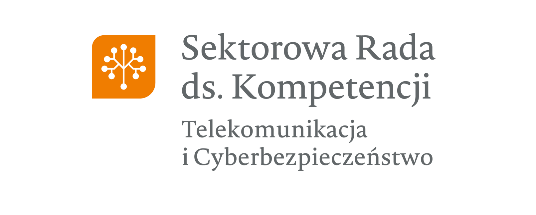 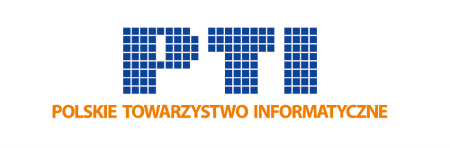 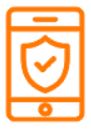 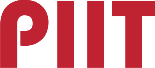 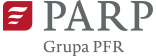 Obsługa incydentów w obszarze cyberbezpieczeństwa
…
12.Typowe możliwości wykorzystania kwalifikacji
Osoba posiadająca kwalifikację może podjąć zatrudnienie w organizacjach posiadających obowiązek zgłaszania incydentów w obszarze cyberbezpieczeństwa do podmiotów Krajowego Systemu Cyberbezpieczeństwa. 
Może również podjąć zatrudnienie w podmiotach prowadzących zespoły reagowania na incydenty/monitorowania cyberbezpieczeństwa na stanowiskach wymagających kontaktu z podmiotami Krajowego Systemu Cyberbezpieczeństwa oraz w podmiotach Krajowego Systemu Cyberbezpieczeństwa.
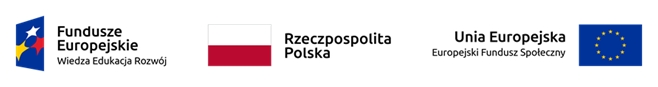 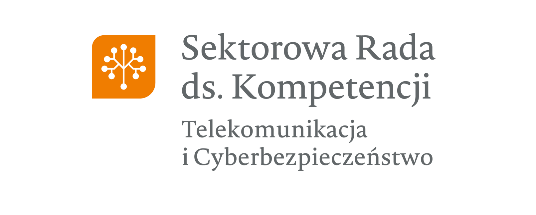 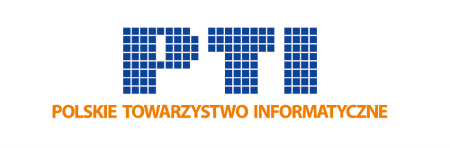 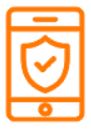 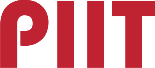 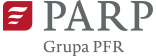 Dziękuję
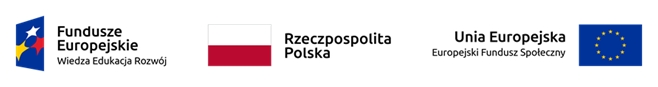